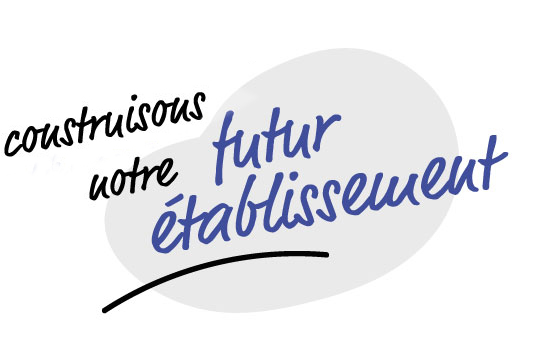 Atelier : Ressources Humaines (2/2)
Présent(e)s: 32 personnes (IFSTTAR, UPEM, ESIEE, ENSG, ENSAVT)
Rapporteurs: Incarnation MONTUSCLAT (IFSTTAR), Sylviane JACQUET (IFSTTAR), Patrick BOURON (ENSG)
19 et 20 mars 2018
Quelles sont les attentes vis-à-vis du nouvel établissement?
A court terme: souhait d’informations
Etat des lieux des statuts, des modes de gestion des personnels
La mobilité:
Expliquer les possibilités de mobilité entre les différents établissements, établir des règles claires
Ouvrir les postes au fil de l’eau à l’ensemble d’U-CIBLE
La carrière
Expliquer les règles d’organisation des concours internes en fonction des corps présents dans chaque établissement 
Faire un état des lieux et communiquer sur les modalités d’accompagnement des carrières au sein de chaque établissement
Information sur les modes de gestion des CDD
Cartographie des compétences par postes-types
Elargir les possibilités de formations et de formateurs potentiels 
Annuaire commun avec informations exhaustives permettant de repérer facilement ses homologues ou ses partenaires potentiels
Intranet commun
Connaitre ses homologues
A moyen/long terme: mutualisation de services?
A moyen/long terme: harmonisation des rémunérations prioritairement sur les postes équivalents entre établissements
Quelles sont les collaborations possibles en matière RH?
Formation continue: Partage des offres de formation - Formations pour concours (agents)- Management, lecture rapide, note de synthèse...- Connaissance de la fonction publique - Secourisme, habilitations diverses (électrique,...)Modalités: - Mise en place d'un réseau inter-établissements des personnes en charge de la mise en oeuvre des plans de formation (mail)- Identification des formations génériques (secourisme, ...)- Diffuser plus largement les formations organisées (courriel - site internet)Etudier les possibilités de groupement de commandes pour les achats de formation:  Achats via l'ugap, Formations à distanceMobilité: Diffuser les offres de poste (site internet/Courriel): identification des référents par établissement Service médical : Deux problématiques étudiants et agentsDans l'immédiat partager les formations liees à la prévention (alcool et risques routiers)Etudier la mutualisation du service médical pour les agents à l'échelle d'un site.
Assistante sociale Gestion des logements pour les étudiants les doctorants et chercheurs Conventions communes avec divers acteurs (story appart, CROUS)Etudier la mutualisation du service de l'assistante sociale à l'échelle d'un site Doctorants :Collaboration sur le suivi des doctorantsPartager les formations (exemple : formations pour les langues)Accueil des doctorants Outils de suivi des doctorantsCentralisation de cette problématique à l'UPECréer un point unique de contact pour les doctorants pour les problématiques administrativesAssociations: Associations culturelles, sportivesAider les associations des personnels des établissements à se rapprocherÉtat des lieux à faire dans l'immédiat
Accueil des nouveaux arrivants dans les structures
En commun:
Livret d’accueil
Charte informatique
Journée d’accueil au niveau de l’établissement ou de la tutelle

Distinct:
Charte des CDD
2 rythmes différents: Accueil au fil de l’eau (IFSTTAR, ESIEE, ENSG) ou à la rentrée universitaire (UPEM, EAVT)
Informations/formations dédiées
Souhaits:
Espace dédié au nouvel arrivant
Développer l’accueil physique dans les bâtiments
Le compagnonnage 
Améliorer l’accueil des personnels étrangers: logements, cours de FLE, démarches diverses, conventions d’accueil pour les invités hors cadre déjà prévu